People and Place Team
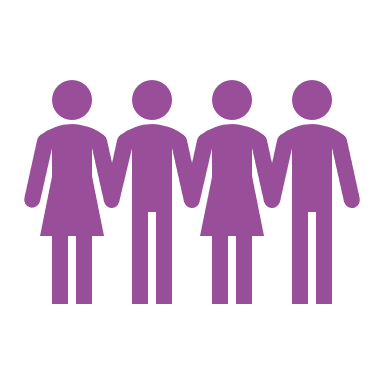 Workshop one - Introduction to Place Making!
What we will cover today
A robust plan
What do we know about planning?
What do you value about your place and community?
What would good look like?
Reflections…
People and Place Team
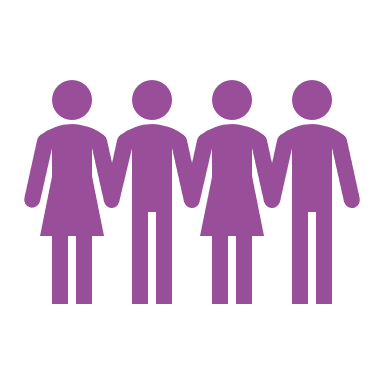 Workshop two – Community Engagement
What we will cover today
Engagement
What does good look like?
Reflections
People and Place Team
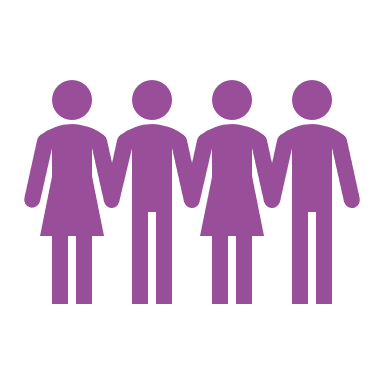 Workshop three – Gathering and Assessing Evidence
What we will cover today
Why use  data?
How to analyse and present your evidence
Reflections
People and Place Team
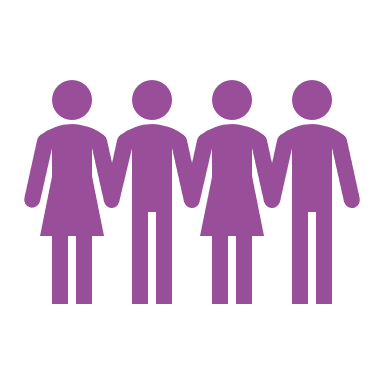 Workshop four – Developing proposals to add value now and in the future
What we will cover today
What we have covered so far?
What could your plan look like?
Reflections